GED Analytics
Scott Salesses - Director, Strategic Accounts & Testing Operations 
Brent Gerken - Manager, GED Technical Operations 
Azeem Begum - Sr. Systems Product Support Analyst 
July 18, 2023
GED Analytics Updates & Reminders
Mapping new jurisdictions! (NY, IN, NH)
3 of 4 Report: added last exam taken
When a date range is applied it will filter both the last Passed and last Failed test taken
Added 1 of 4 and 2 of 4 Reports to compliment 3 of 4 
(External>Jurisdiction>Additional Reports)
Added 'County' column to Candidate level drill down report
GED Manager Utilization Report (External>Jurisdiction>Additional Reports)
Added Key metrics reporting to Additional Reports folder
Funnel Chart – Test Taker Journey Breakdown
Clarified definitions on hover fields in our reports
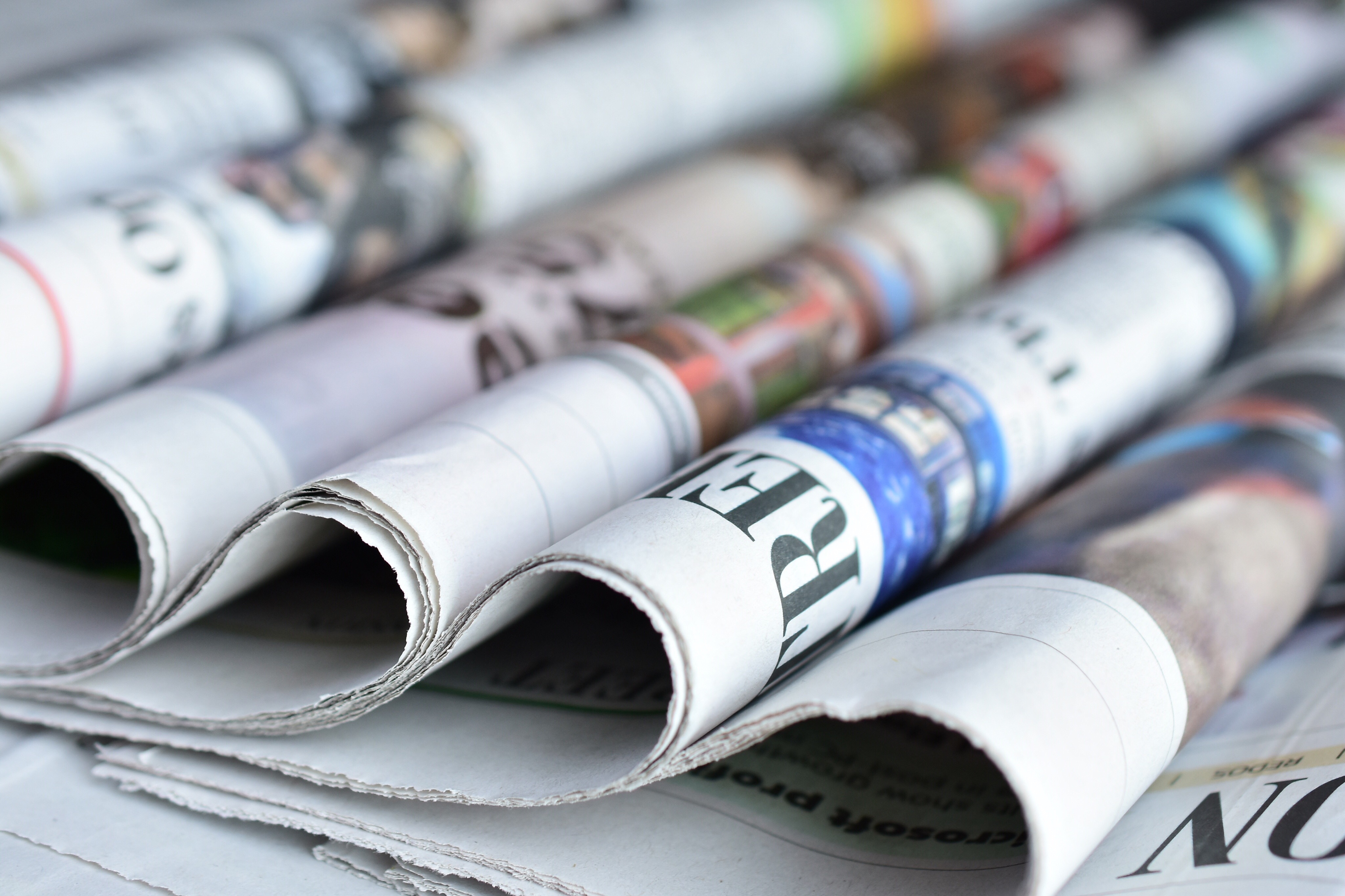 2
GED Analytics Updates Internal
3
GED Manager to GED Analytics
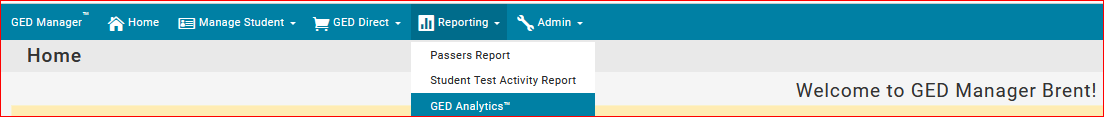 How to gain access:
With permission, once logged into GED Manager you automatically get access to GED Analytics
4
Jurisdiction landing page
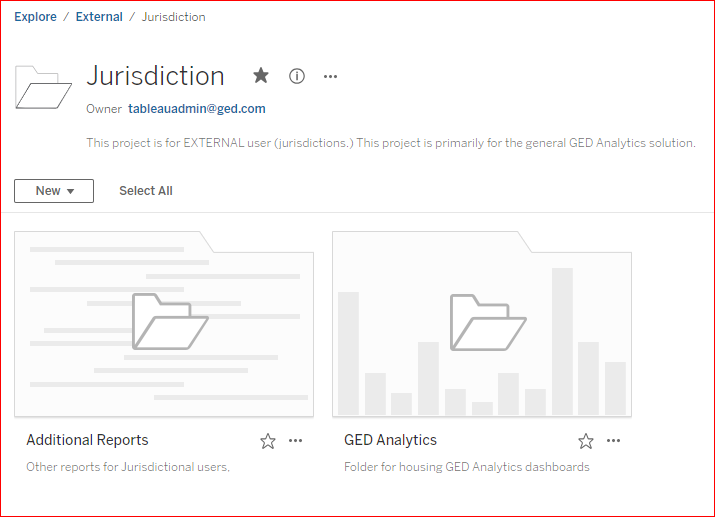 - Additional Reports- GED Analytics
5
GED Analytics Roles: Explorer vs Viewer
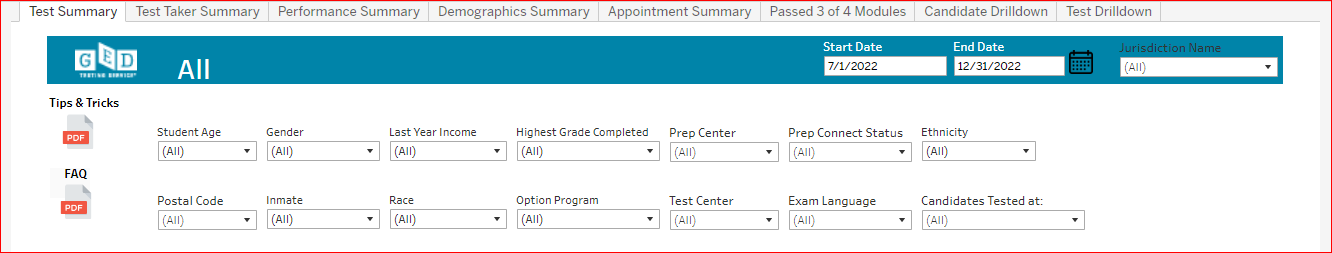 Explorer Level Access 
Aggregate jurisdictional data
Candidate Drilldown or Test Drilldown
Passer data (1 of 4, 2 of 4 and 3 of 4)
Viewer Level Access 
Aggregate jurisdictional metric counts 
No Candidate or Test Drilldown 
No Passer data
6
Additional Reports
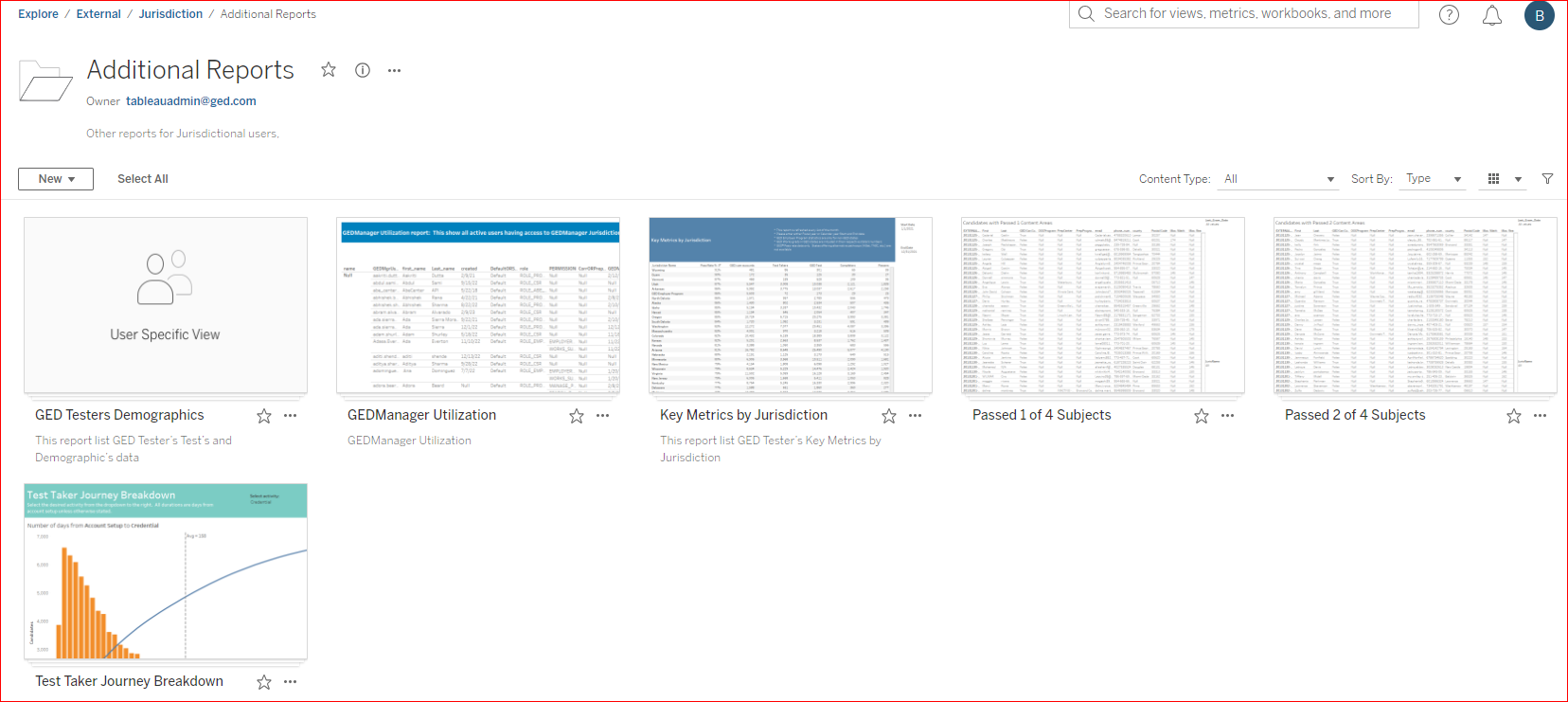 GED Manager Utilization
Key Metrics by Jurisdiction
Passed 1 of 4 Subjects
Passed 2 of 4 Subjects
Test Taker Journey Breakdown
7
GEDManager Utilization report
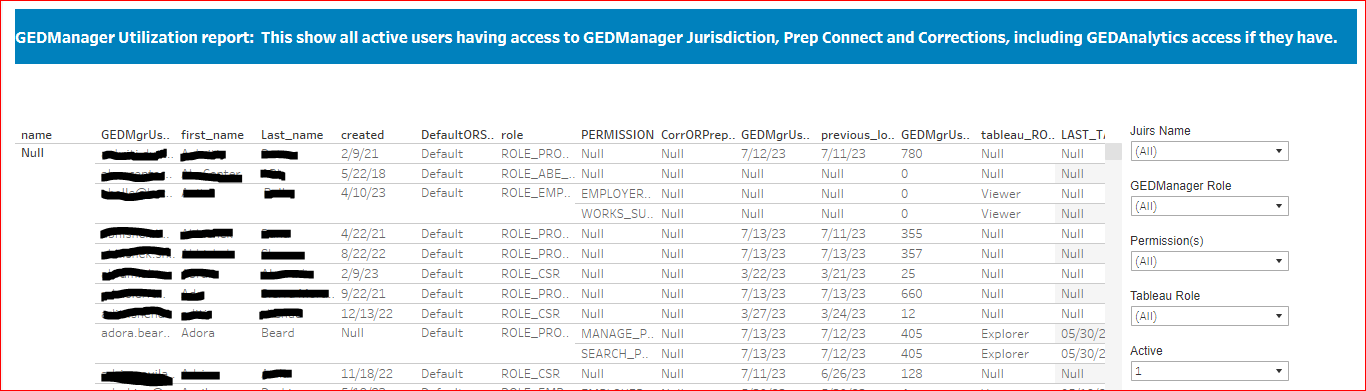 8
2of 4 Passer report
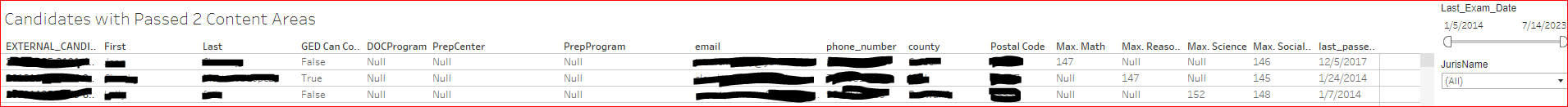 Can Contact (Opt in)
Email address
Phone number
Subject
Test score 
Date last passed
Useful data for outreach
GED ID 
FName/LName
PrepCenter
9
GED Analytics
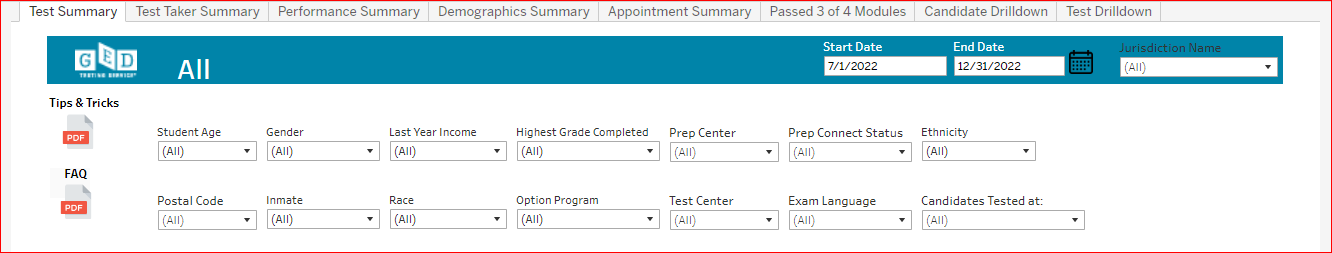 Test Summary 
Test Taker Summary
Performance Summary
Demographic Summary
Appointment Summary
Passed 3 of 4 (Explorer Only)
Candidate Drilldown (Explorer Only)
Test Drilldown (Explorer Only)
10
GED Manager: Test Taker Summary
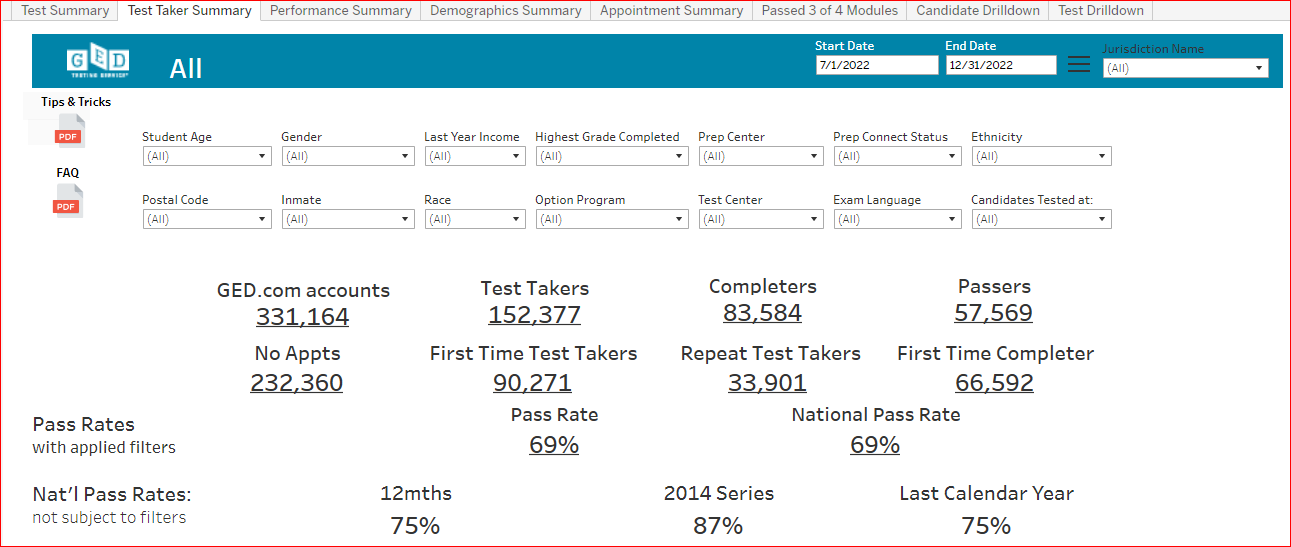 11
GED Manager: Performance Summary
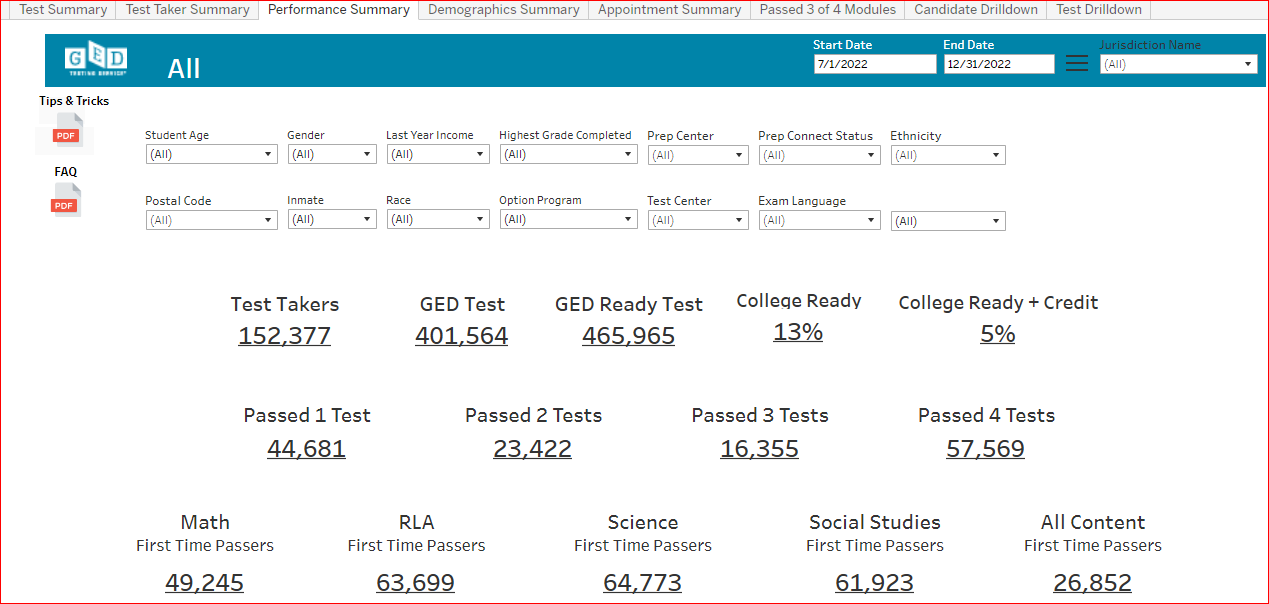 12
GED Manager: Demographic Summary
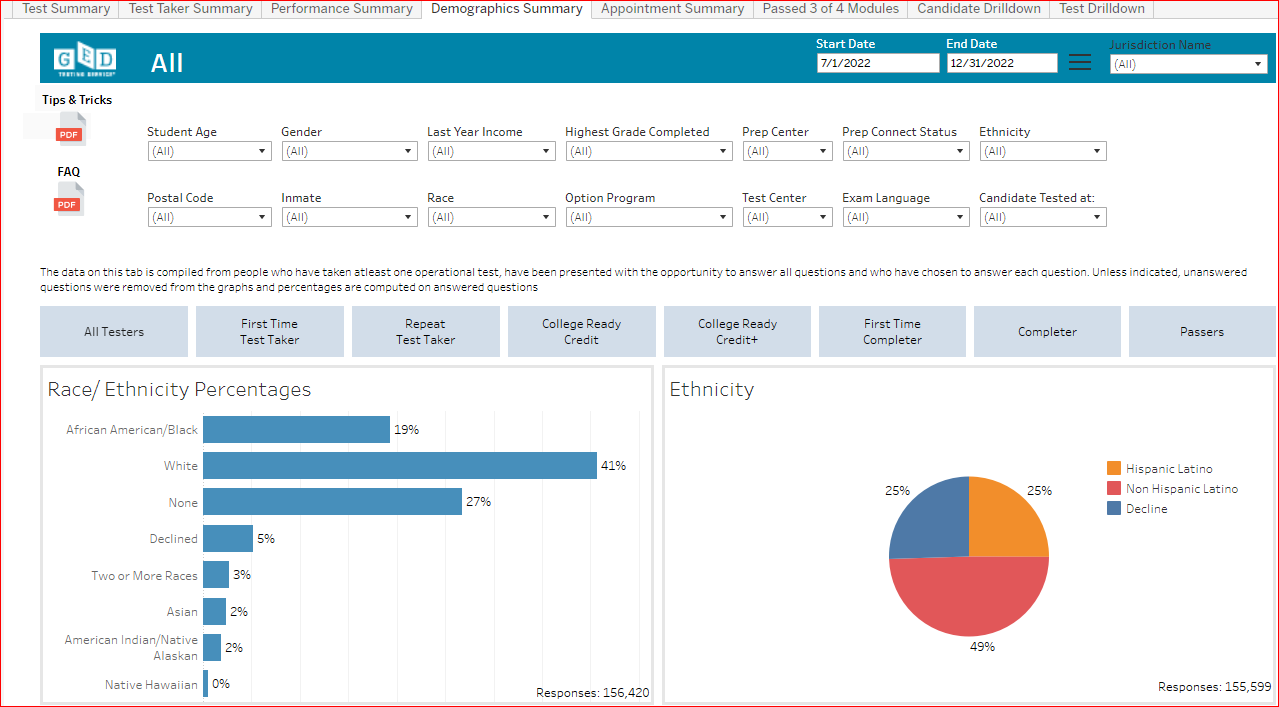 13
GED Manager: Appointment Summary
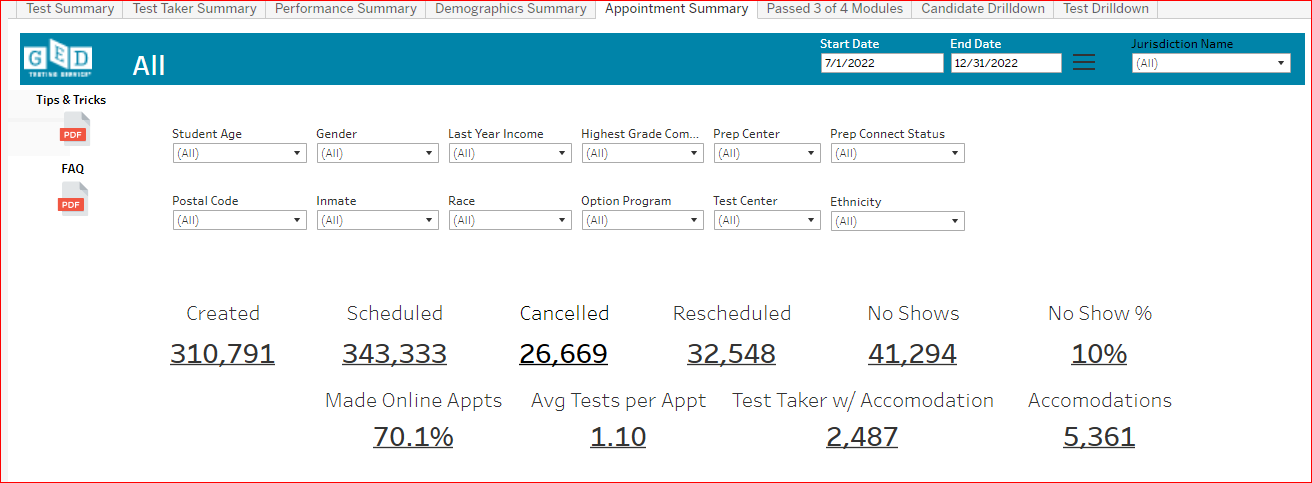 14
Thank You!
Feedback or questions related to GED Analytics please email 
operations@ged.com
Session Survey
Your feedback is important. Please scan the QR code below to rate this session.
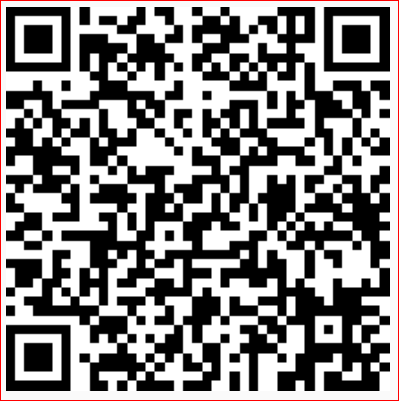 16